Psychiatrie
Angst en dwangstoornissen
Programma
Angststoornis
Dwangstoornis (obsessieve compulsieve stoornis)
Psychische aandoening
De naam psychiatrie is afgeleid van ‘psyche (geest) en iater (arts)

Een aandoening waarvoor vaak geen fysieke oorzaak gevonden kan worden en die wordt vastgesteld aan de hand van het observeren van gedrag
Ontstaan van psychische problemen
Psychosociale factoren
Traumatische ervaringen
Relationele factoren
Opvoeding en gezinsfactoren
Cultureel en maatschappelijke factoren
Aanlegfactoren
Erfelijkheid
Persoonlijkheid
Organische factoren
Lichamelijke factoren
Biochemische en hormonale factoren
Angststoornissen
19% van de Nederlanders heeft ooit in zijn leven last van een angststoornis. Het komt vaker voor bij vrouwen dan bij mannen.

Paniekstoornis
Specifieke fobie
Sociale angststoornis
Gegeneraliseerde-angststoornis
Agorafobie
Selectief mutisme
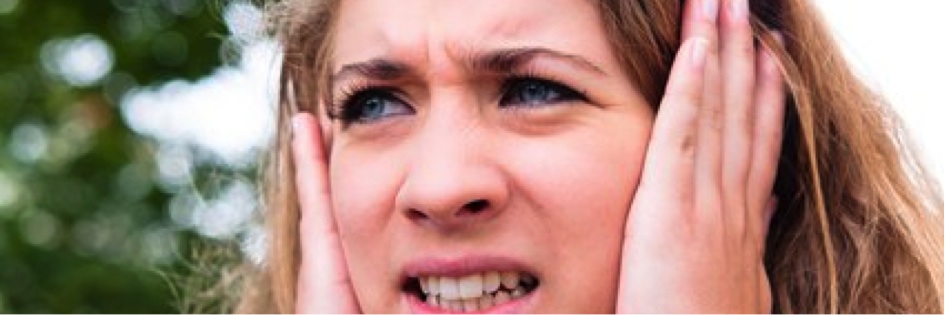 Paniekstoornis
Een paniekaanval is een plotselinge golf van intense angst die binnen enkele minuten een piek bereikt
Kenmerken
Hartkloppingen, bonzend hart of een versnelde hartslag
Transpireren
Trillen of beven
Gevoelens van ademnood of verstikking
Pijn of een onaangenaam gevoel op de borst
Vrees om dood te gaan
https://www.youtube.com/watch?v=zpPx0V2b-fY
Specifieke stoornis
Kenmerken
Het ding, dier of de situatie roept bijna altijd onmiddellijk angst op
De persoon doet moeite om het ding, dier of de situatie te vermijden. Als dit niet lukt verdraagt hij het met intense angst
De angst is buiten proportie van het werkelijke gevaar
De angst of de vermijding houdt lang aan
De angst kan iemand beperken in het dagelijks leven of op het werk
Sociale angststoornis
Kenmerken
Een grote angst voor één of meerder sociale situaties 
Sociale situaties worden gemeden
Bij blootstelling paniekaanval
De klachten hebben invloed op het dagelijks functioneren, op het werk, tijdens sociale activiteiten of in relaties
Agorafobie (pleinvrees)
Kenmerken
Durft niet goed naar buiten
De gevreesde situaties roepen bijna altijd angst op
De gevreesde situaties worden bewust vermeden of alleen verdragen met begeleiding van een bekende of met intense angst
De angst is buiten proportie ten opzichte van het werkelijke gevaar
De angst of de vermijding houdt lang aan en duurt meestal ten minste 6 maanden
Dwangstoornissen (OCS)
Combinatie van obsessies (dwanggedachten) en compulsies (dwanghandelingen)

 DSM IV als angststoornis 	DSM V als apart hoofdstuk DS

2% van de Nederlandse bevolking 

Komt evenveel voor bij mannen als vrouwen
Dwanggedachten
Kenmerken dwanggedachten:
Terugkerende gedachten, die steeds ongevraagd terugkomen
Gedachten worden als ongewenst ervaren, leveren bij meeste mensen angst op
Gedachten worden onderdrukt
Symptomen dwanghandelingen
Kenmerken dwanghandelingen:
Herhalende handelingen

4 verschillende uitingen:- Smetvrees of wassen- Controleren- Ordenen of nastreven van symmetrie- Verzamelen

Herhalende handeling voorkomen angst of ernstige situatie
Diagnose
De diagnose ‘OCS’ wordt vastgesteld als dwanggedachten of dwanghandelingen meer dan 1 uur per dag in beslag nemen en een grote invloed hebben op het dagelijks leven.
Mensen met OCS weten verstandelijk wel dat deze handelingen overdreven of nutteloos zijn, maar de onrust is zo groot dat ze het wel moeten doen. Dit leidt tot schaamte, verbloemen van symptomen, sociale isolatie en aarzeling om hulp te zoeken.

De obsessieve-compulsieve symptomen worden niet veroorzaakt door drugs/medicatie of aan een andere lichamelijke oorzaak.
Fragment OCD in mijn hoofd
https://www.youtube.com/watch?v=_ih1PG6WVMs
Behandeling angst/dwangstoornis
Gedragstherapie
Exposure therapie
Medicatie